Digitaal vaardig
Week 7
Wat is Powerpoint
Wie heeft er wel eens een powerpoint gemaakt?
Waarvoor gebruik jij een powerpoint

Schrijf in 1 zin op wat Powerpoint is
Probeer 5 punten op te schrijven over wat jij al kan met powerpoint. (denk hierbij aan verschillende opmaak stijlen gebruiken, ander lettertype, plaatje invoegen etc.)
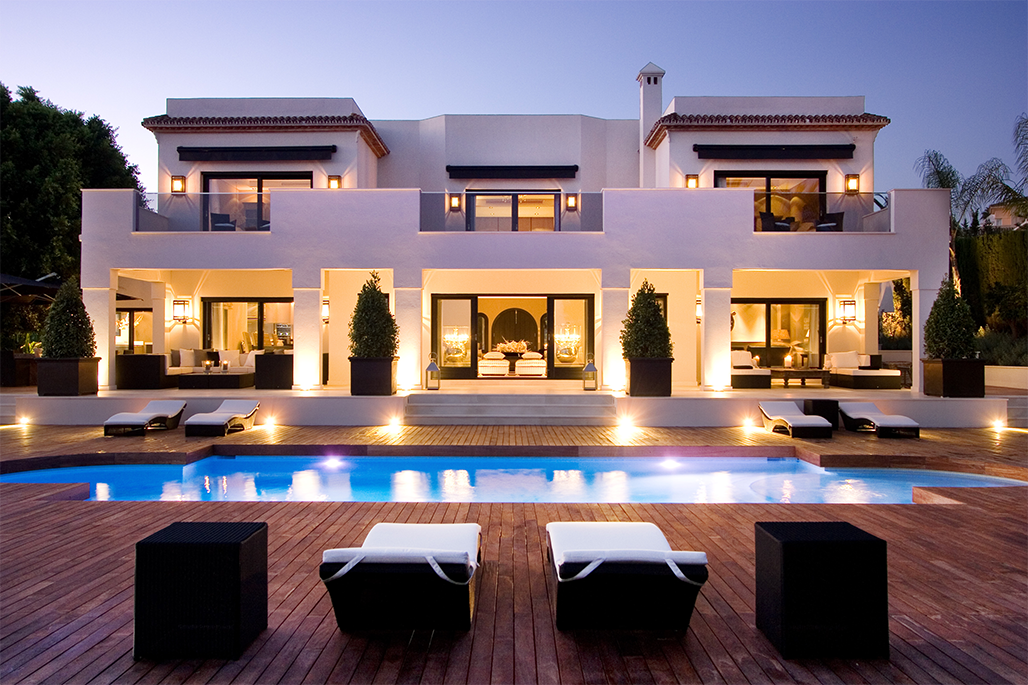 Zelf aan de slag
Maak voor jezelf een PowerPoint presentatie over jou droomhuis(Hierbij mag alles)

Regels:- Minimaal 3 dia’s- Elke dia moet een andere achtergrond hebben- Op dia 1 of 2 moet een tabel staan (met minimaal 4 rijen) met wat jij perse in het huis wil (denk aan zwembad, pooltafel etc)- Op 1 van de dia’s moet de tekst of het plaatje verschijnen (als je nog een keer klikt)- Zorg voor een creatieve overgang tussen de dia’
Reflectie: beantwoord voor jezelf de volgende vragen.
Wat ging goed bij het maken van de Powerpoint
Wat zou je een volgende keer anders doen?
Wat heb je geleerd van deze opdracht?